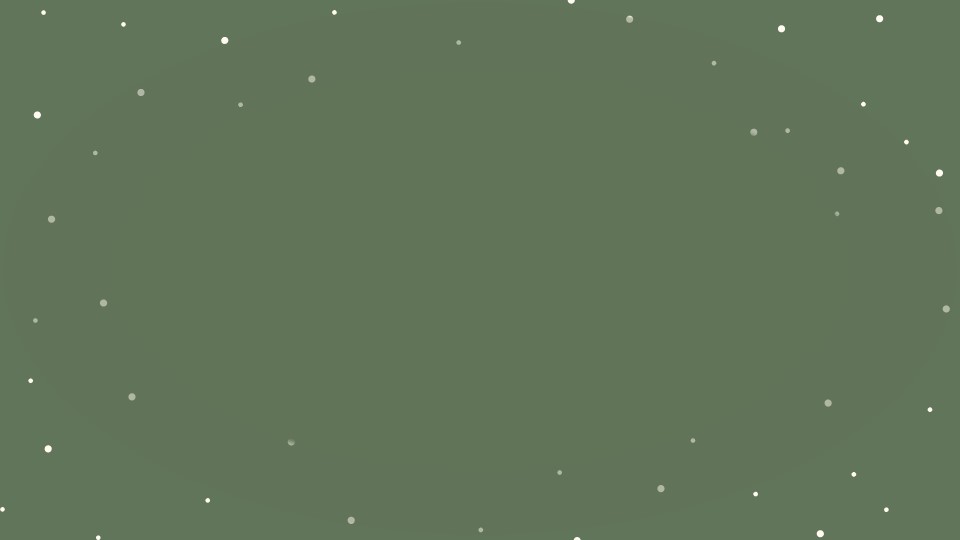 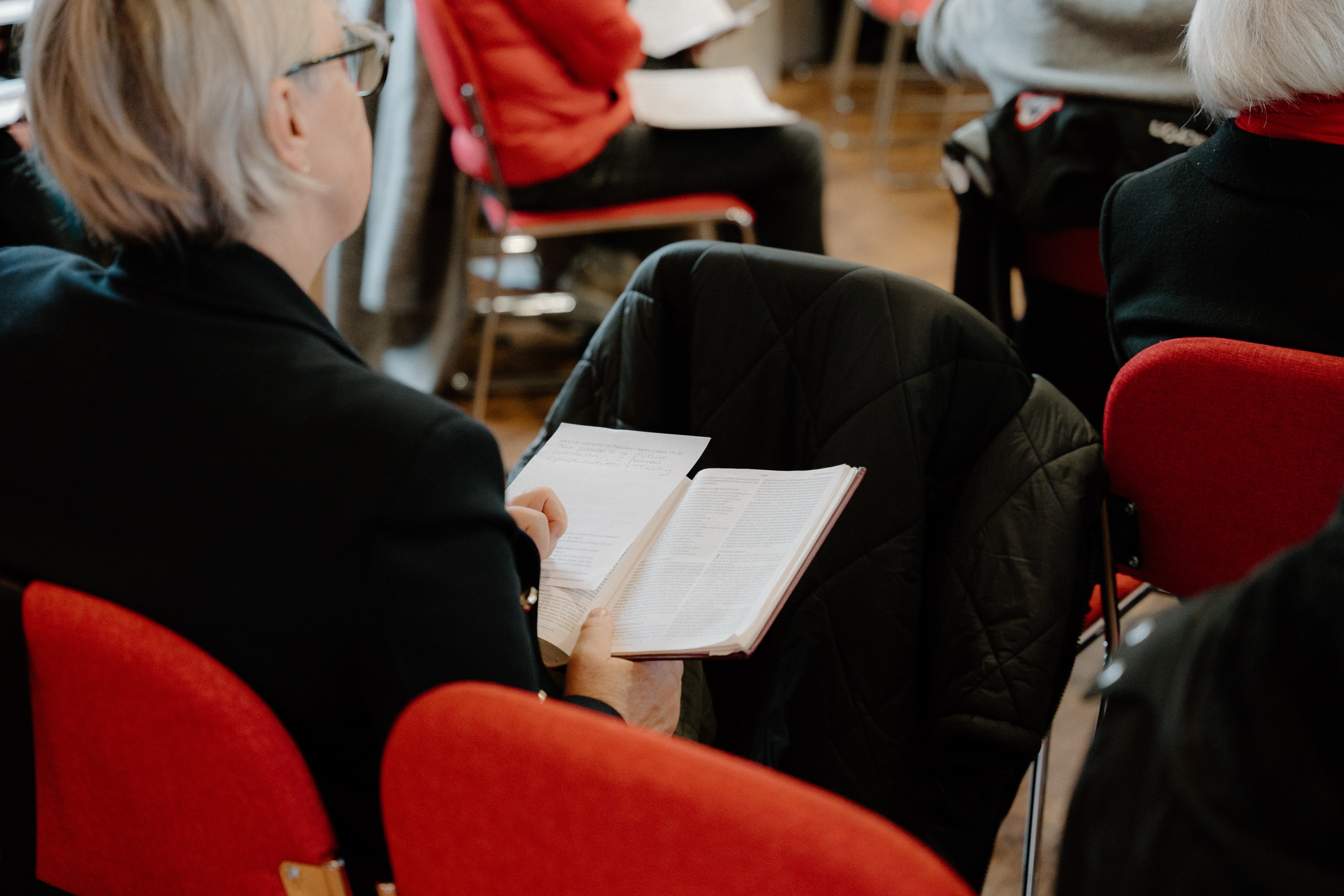 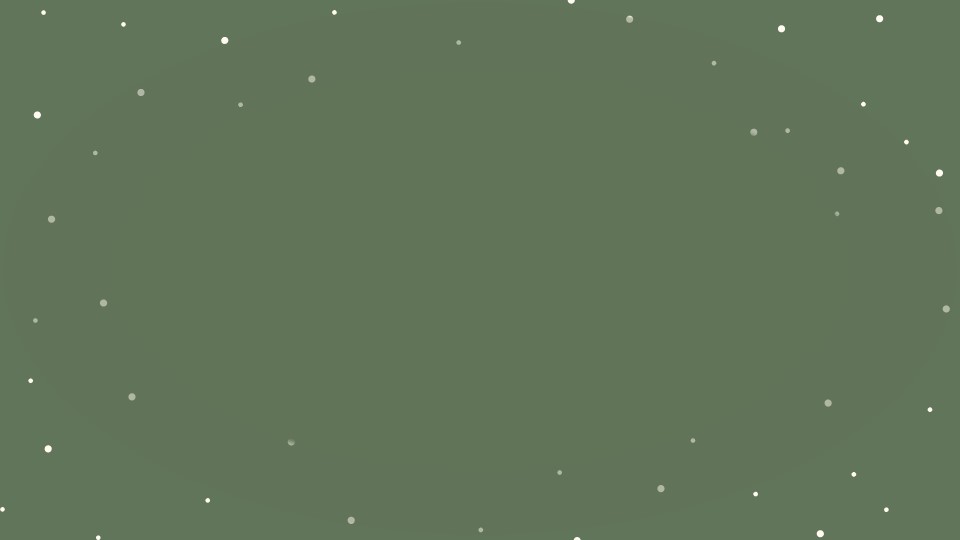 Luke 2:10
Page #909
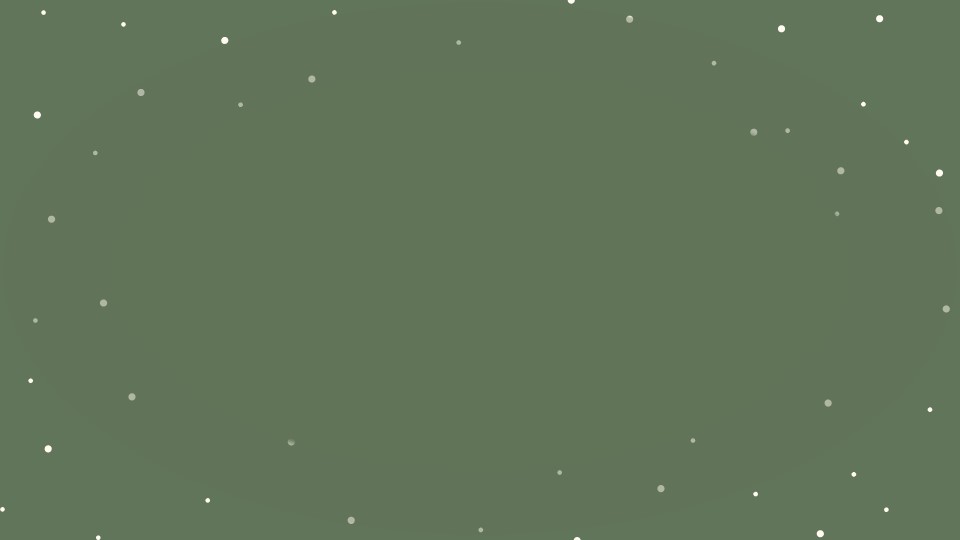 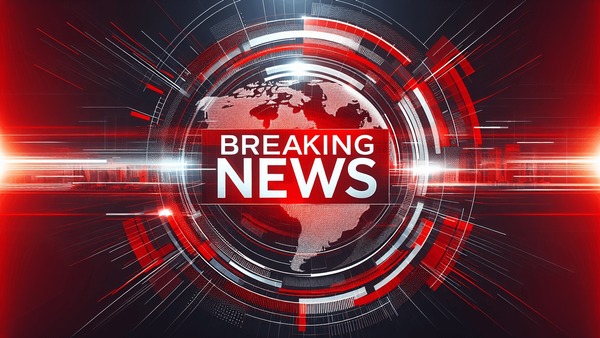 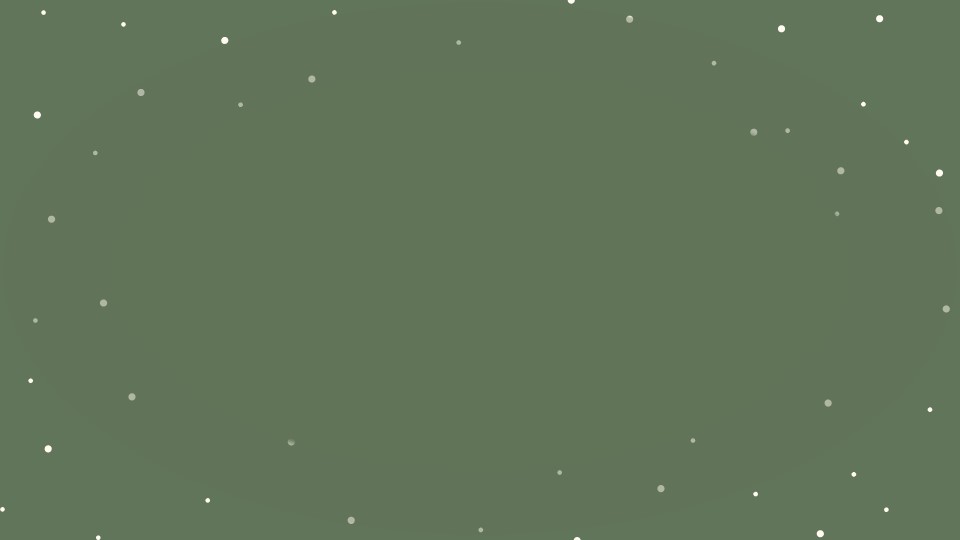 Luke 2:8-9
shepherds were staying out in the fields and keeping watch at night over their flock. Then an angel of the Lord stood before them, and the glory of the Lord shone around them, and they were terrified.
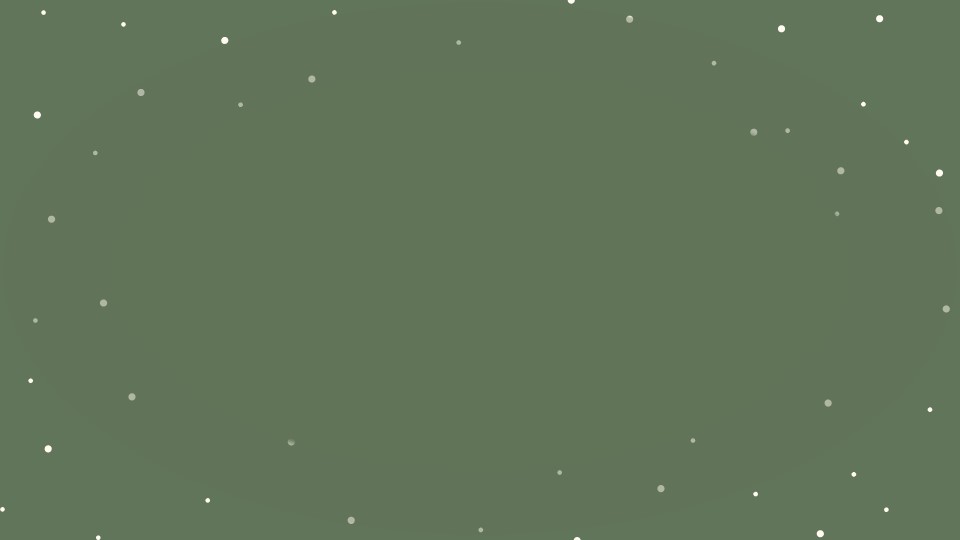 Luke 2:10
But the angel said to them, “Don’t be afraid, for look, I proclaim to you good news
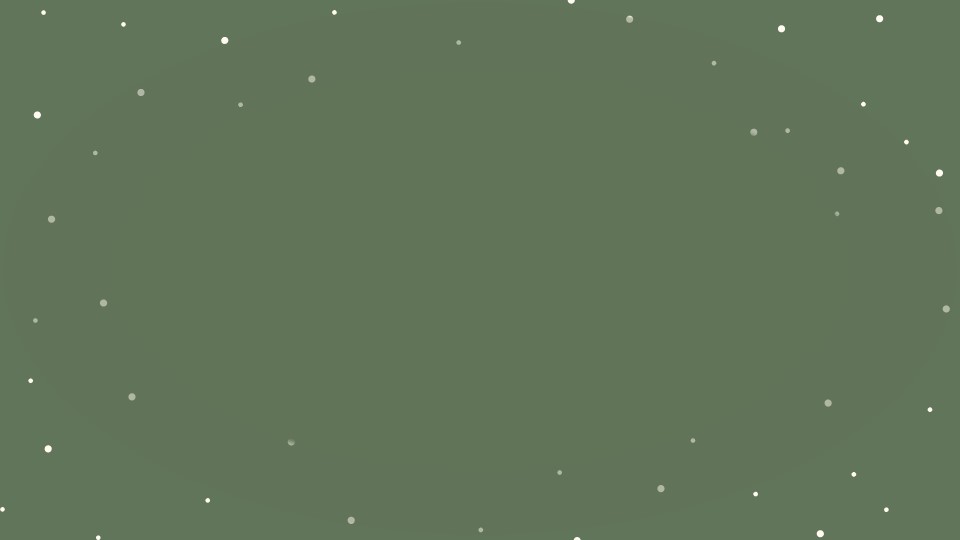 Luke 2:11
Today in the city of David a Savior was born for you, who is the Messiah, the Lord.
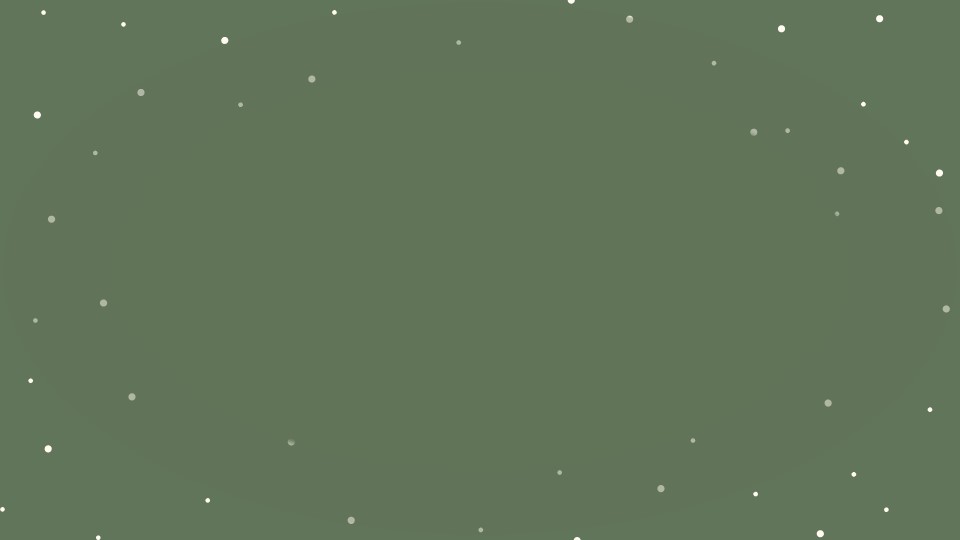 Jesus is
“Good News”
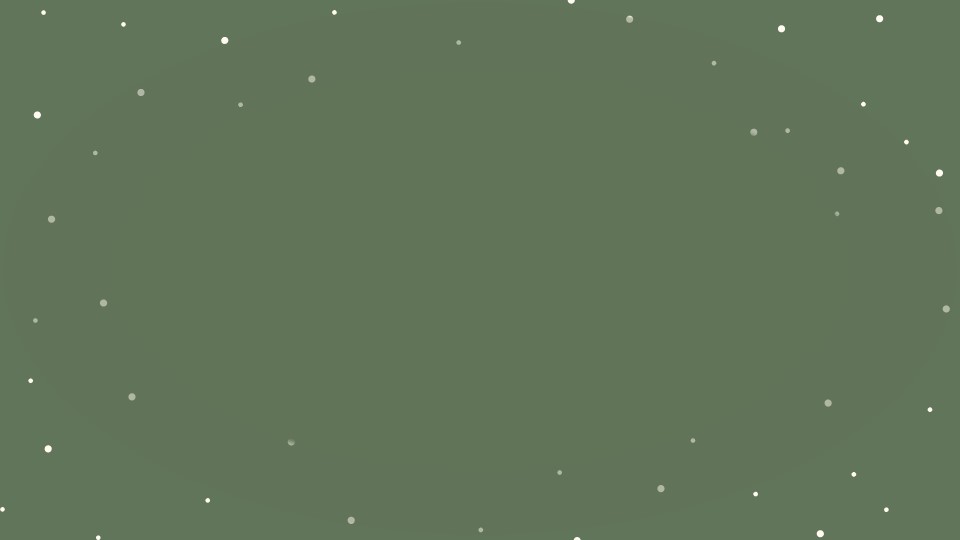 Luke 2:11
Today in the city of David a Savior was born for you, who is the Messiah, the Lord.
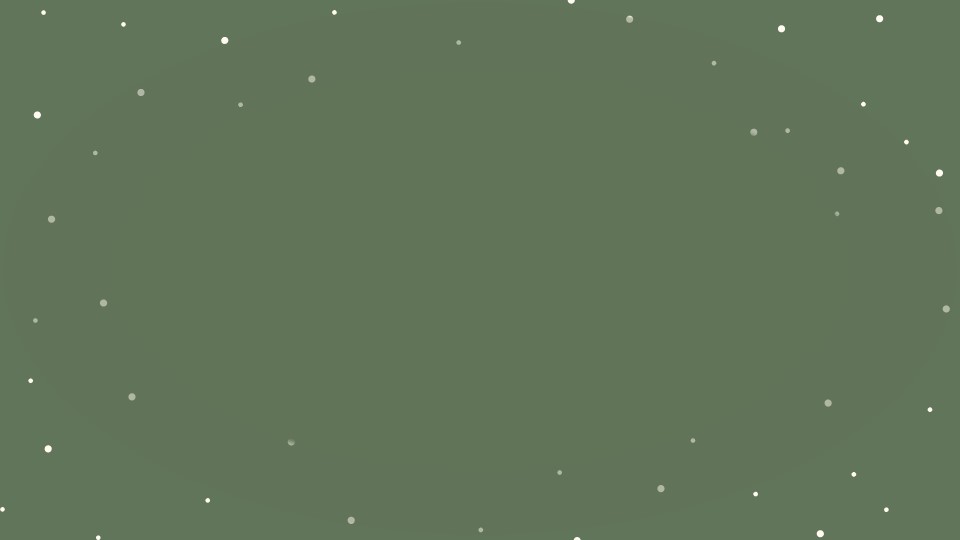 Jesus is
“Good News”
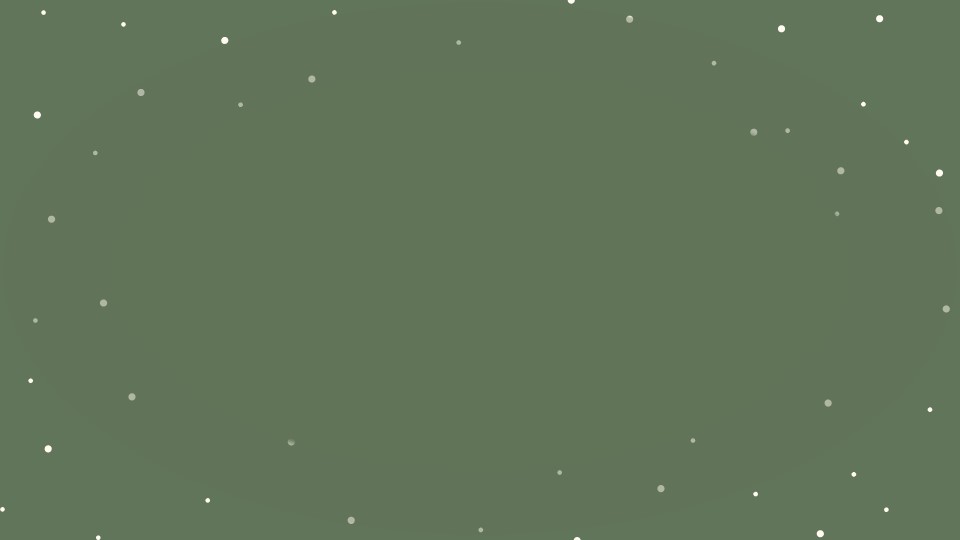 Luke 2:10
10 But the angel said to them, “Don’t be afraid, for look, I proclaim to you good news of great joy
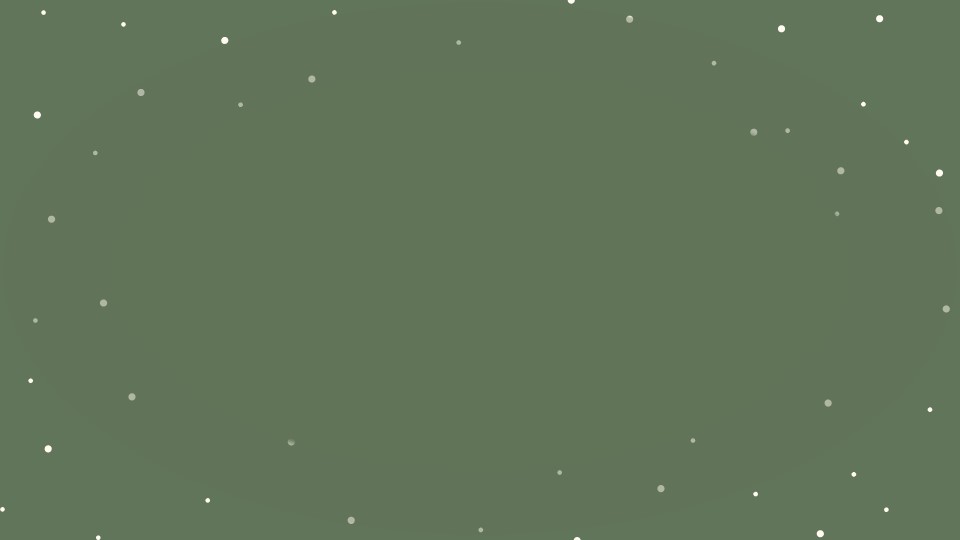 Jesus Brings
“Great Joy”
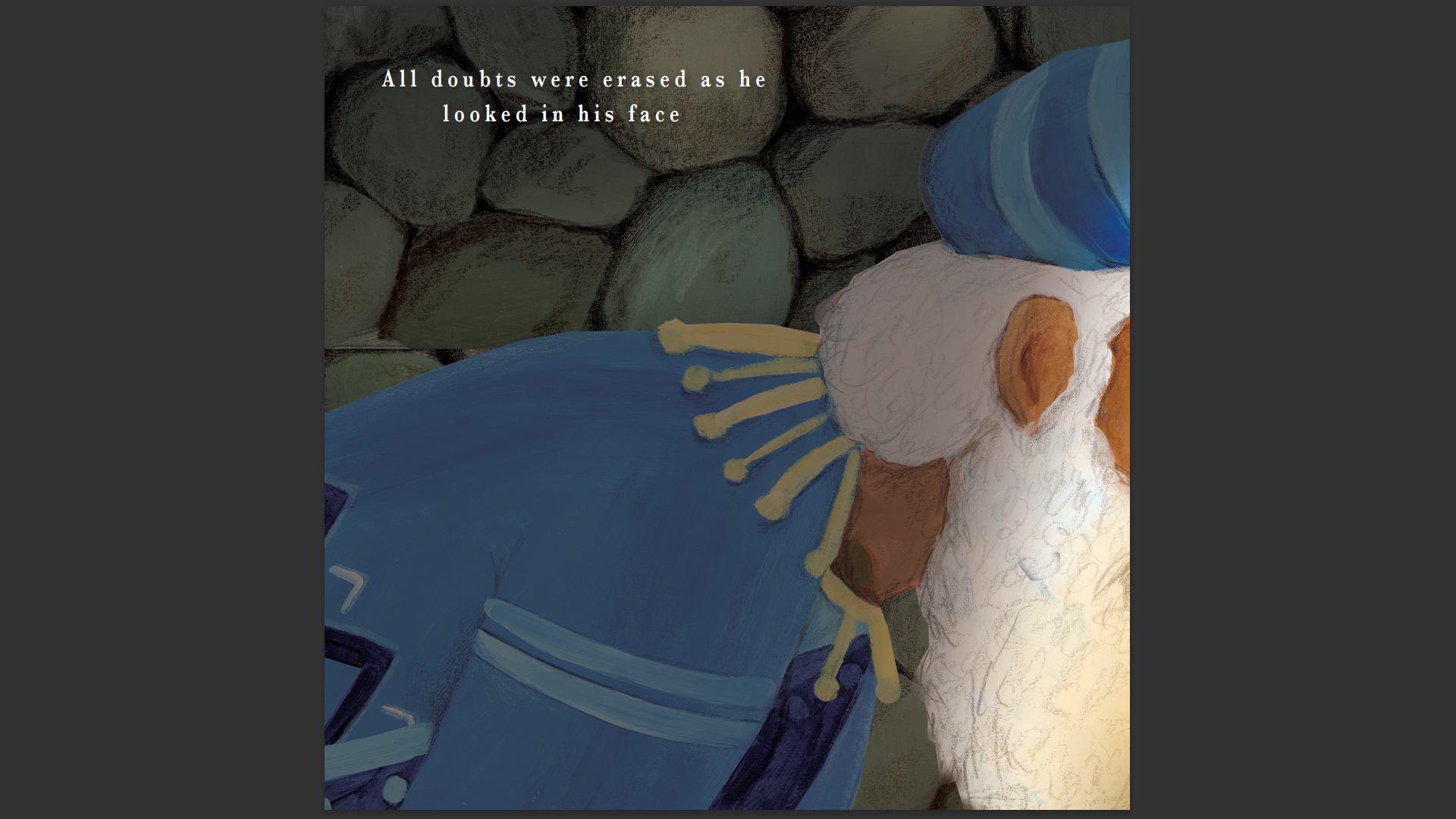 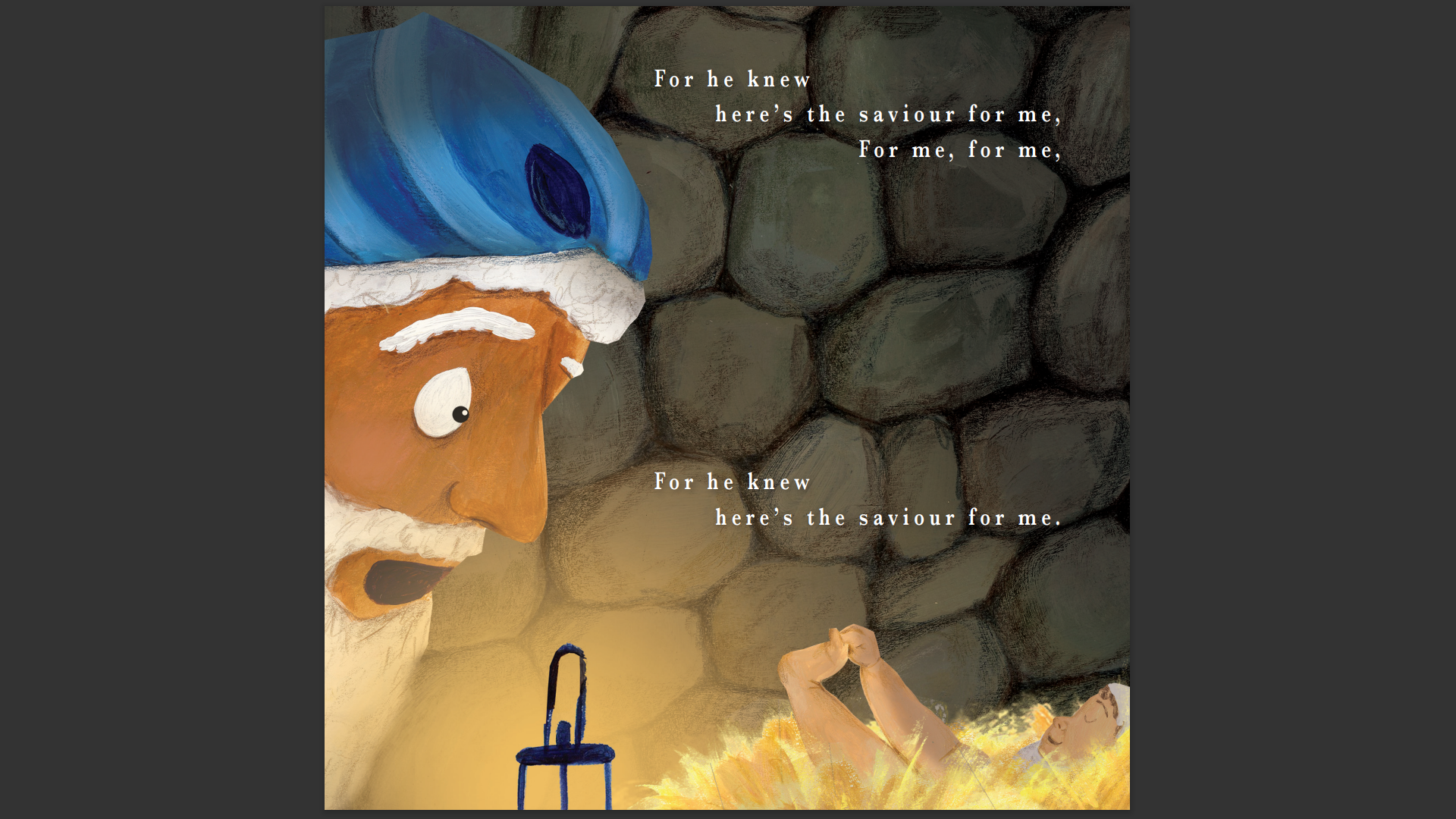 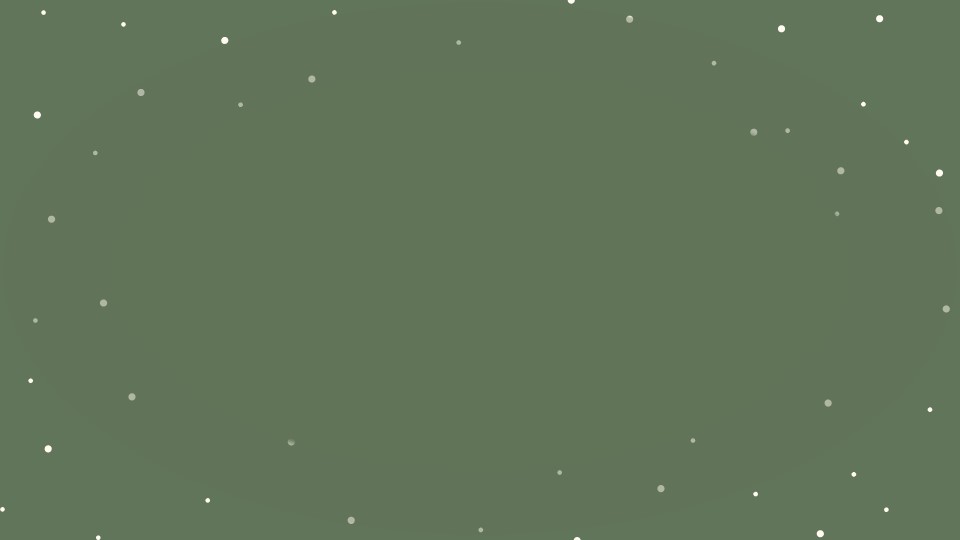 Jesus Brings
“Great Joy”
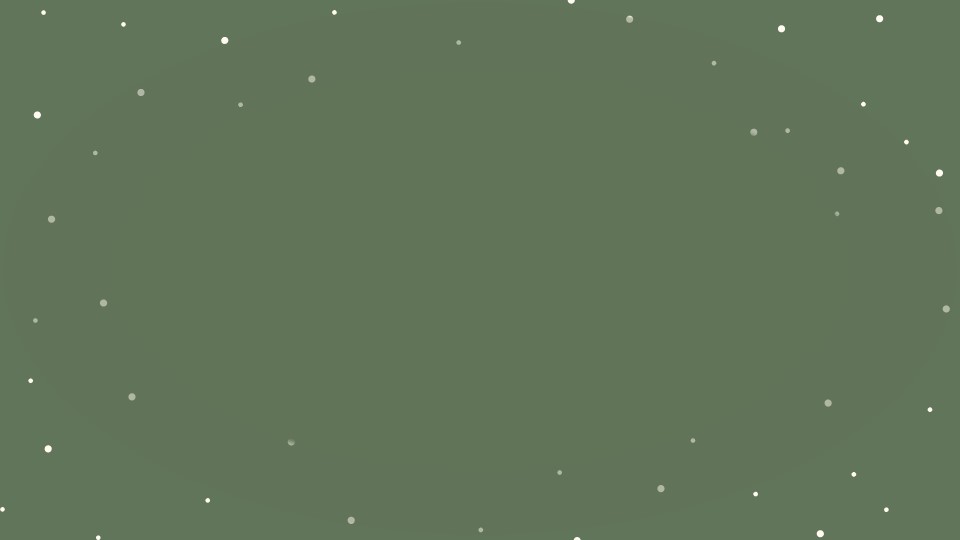 Luke 2:10
10 But the angel said to them, “Don’t be afraid, for look, I proclaim to you good news of great joy that will be for all the people:
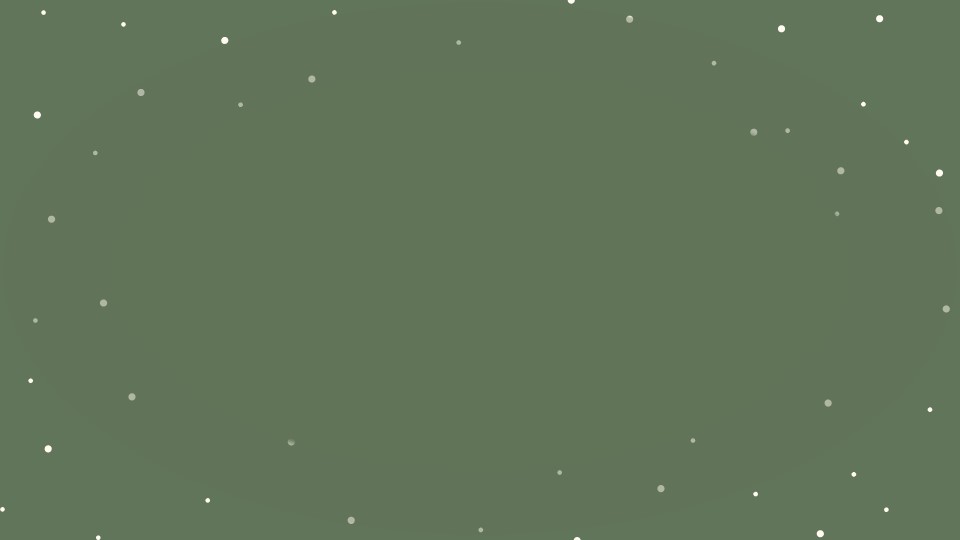 Jesus Is For
“All People”
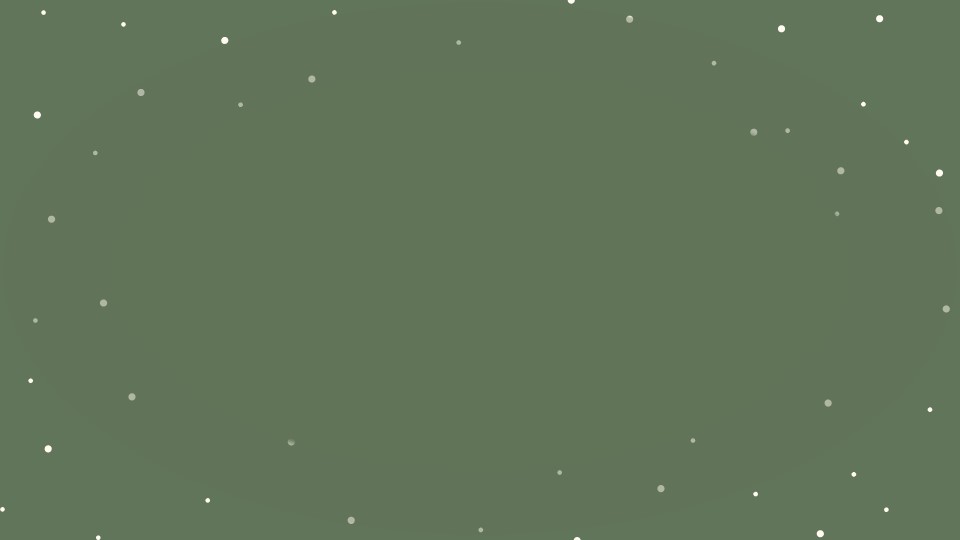 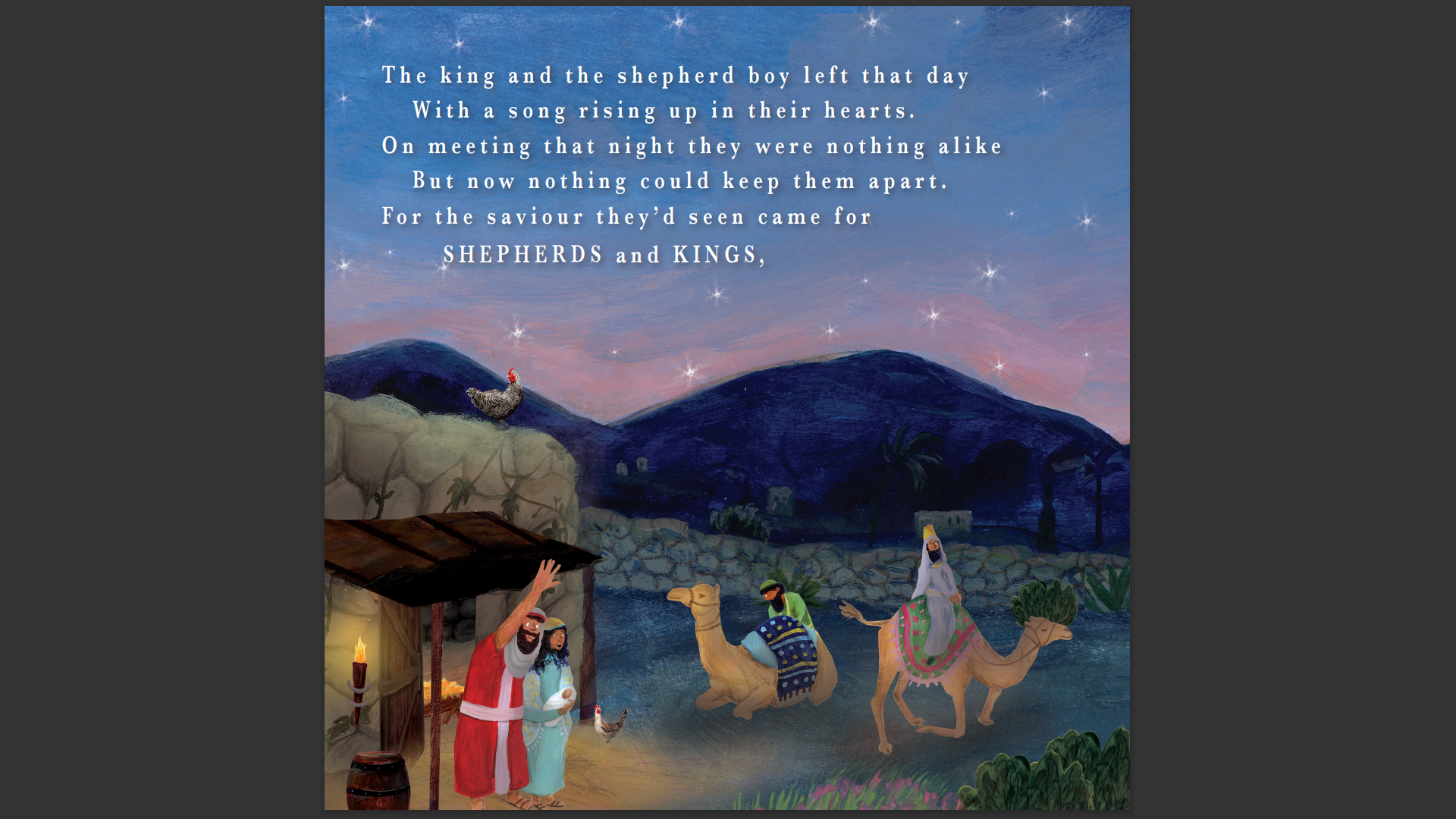 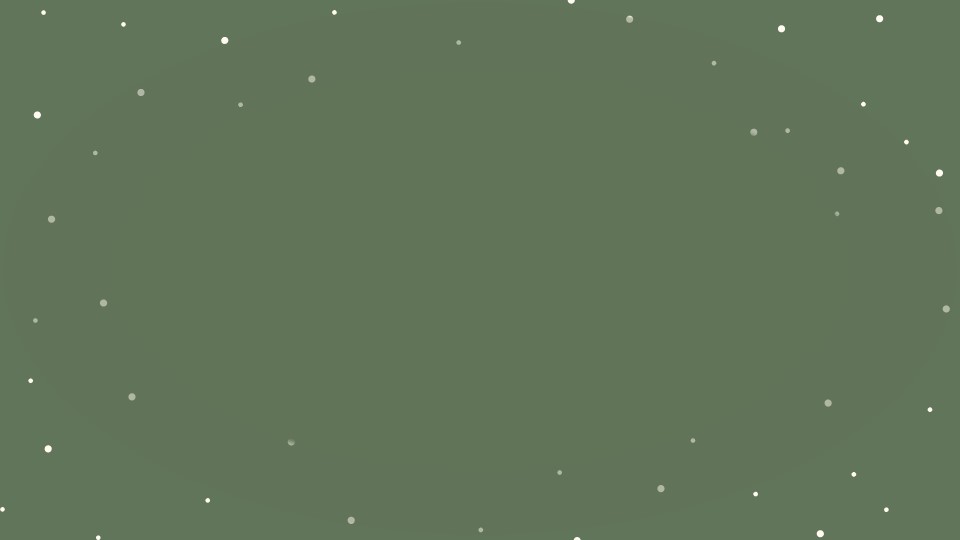 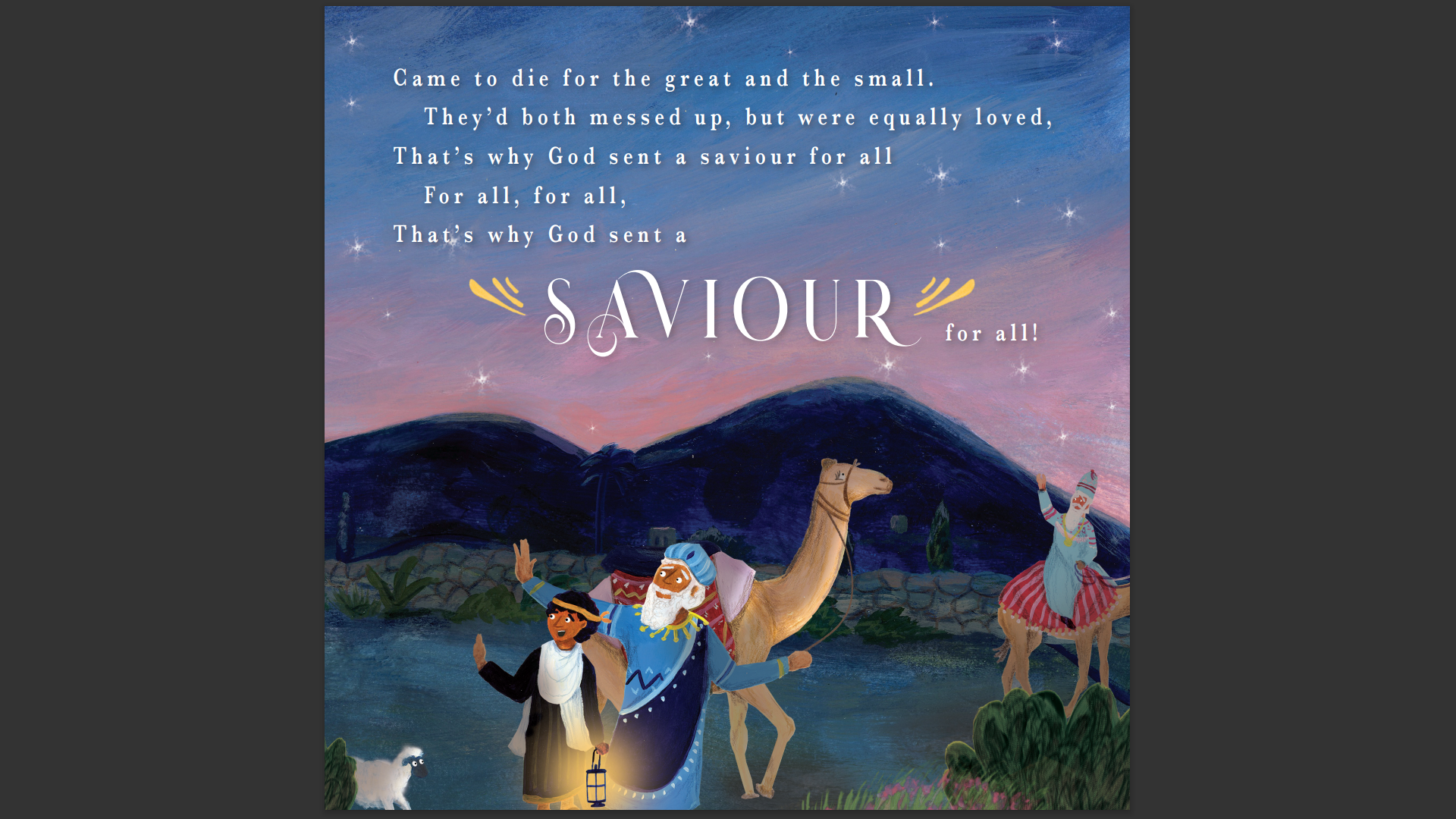 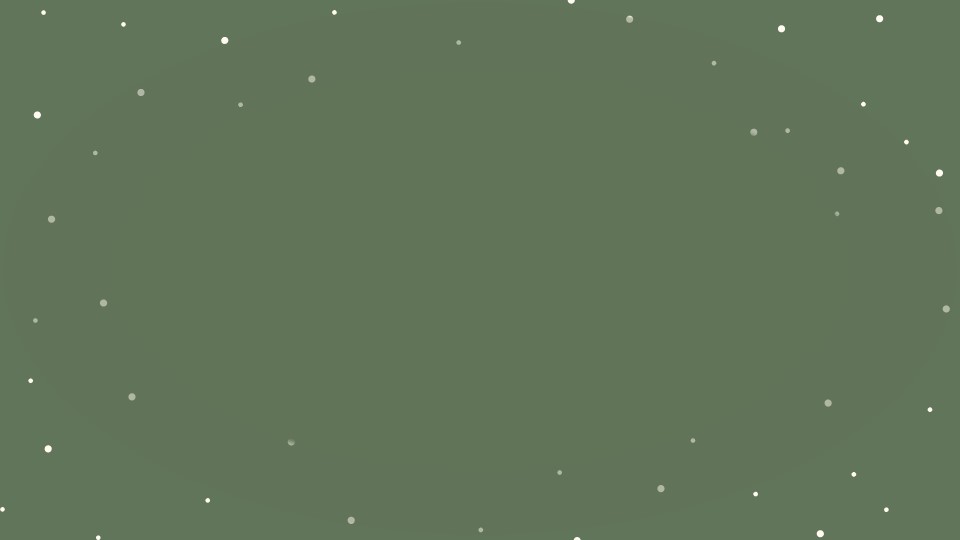 Jesus Is For
“All People”
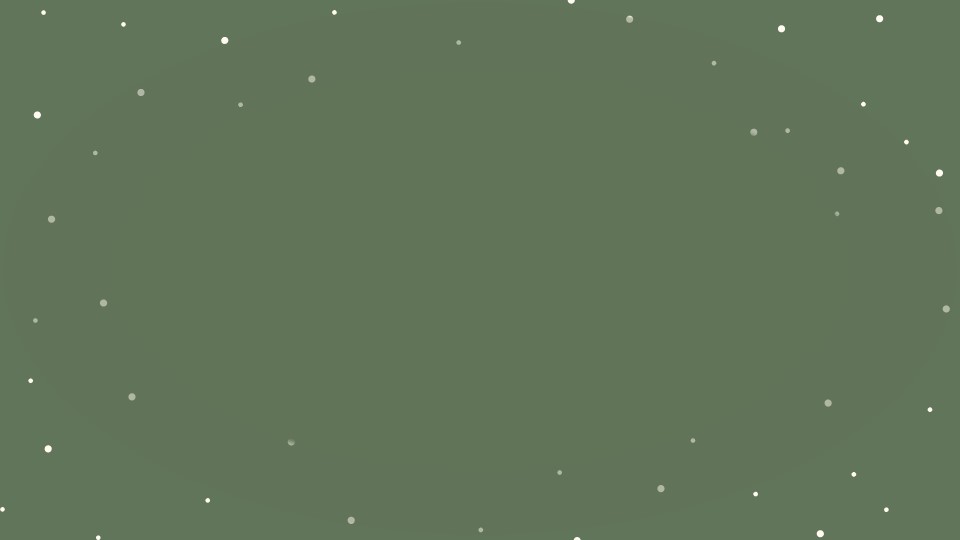 Jesus Is “Good News”, 
He Brings Great Joy” 
And He’s For “All People”
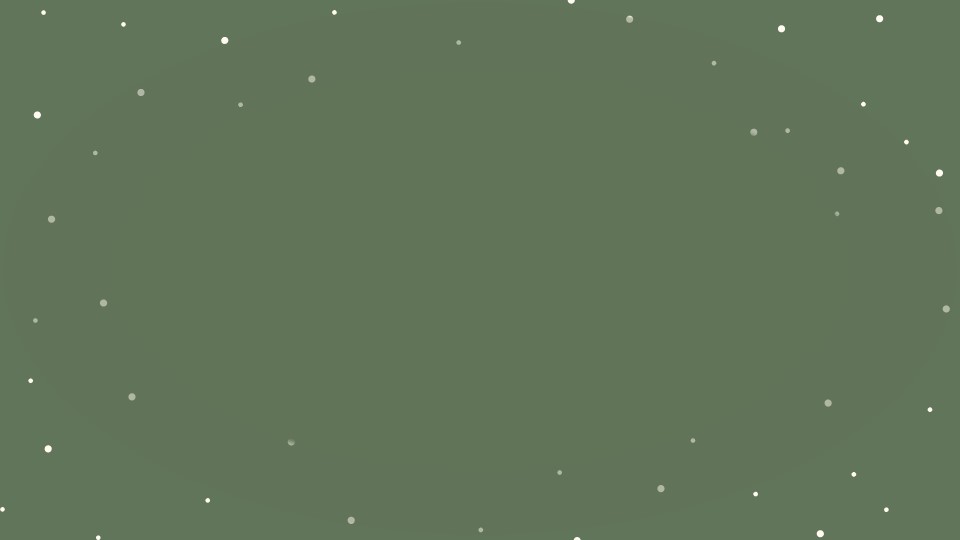 Hurry To Find Out
 About Jesus
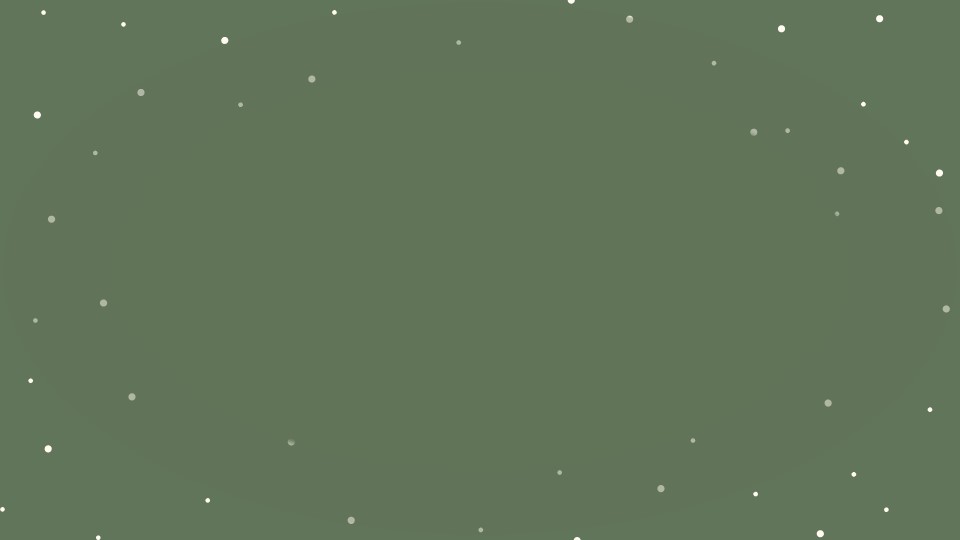 15 When the angels had left them and returned to heaven, the shepherds said to one another,“Let’s go straight to Bethlehem and see what has happened, which the Lord has made known to us.”
16 They hurried off and found both Mary and Joseph, and the baby who was lying in the manger
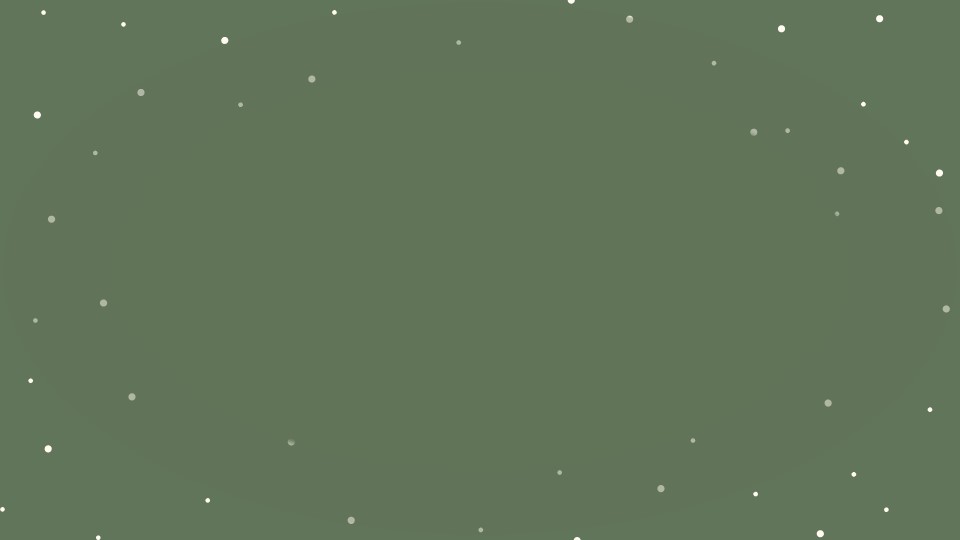 Hurry To Find Out
 About Jesus
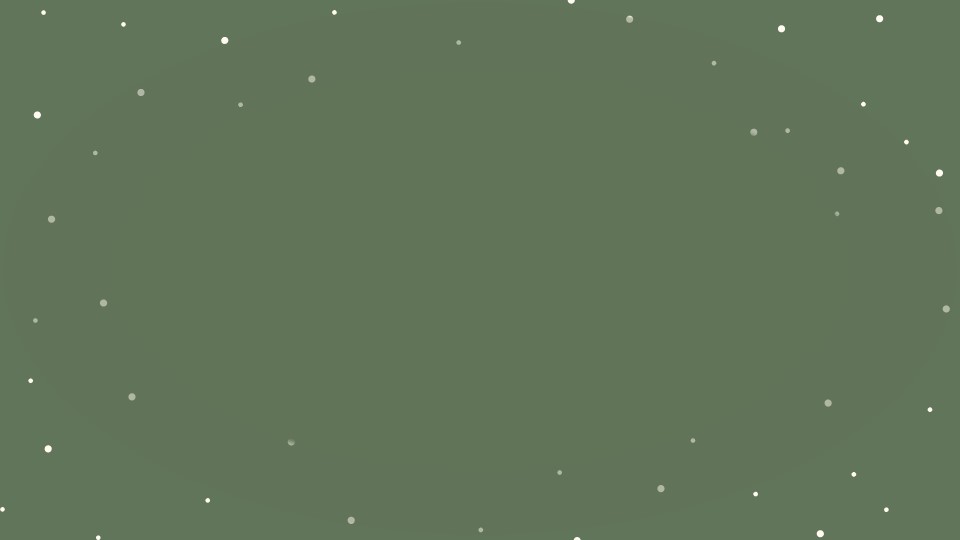 Joyfully Praise God
 For Jesus
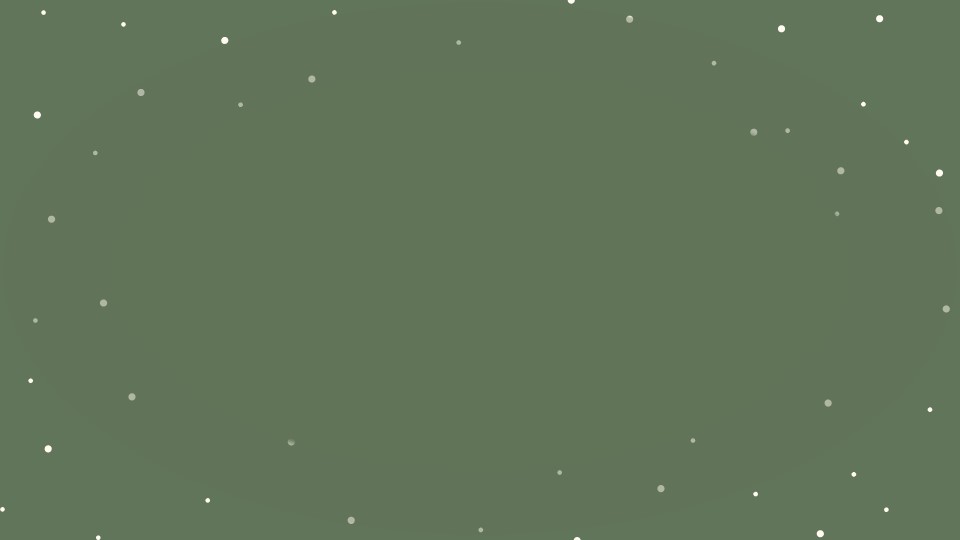 Luke 2:20
The shepherds returned, glorifying and praising God for all the things they had seen and heard, which were just as they had been told.
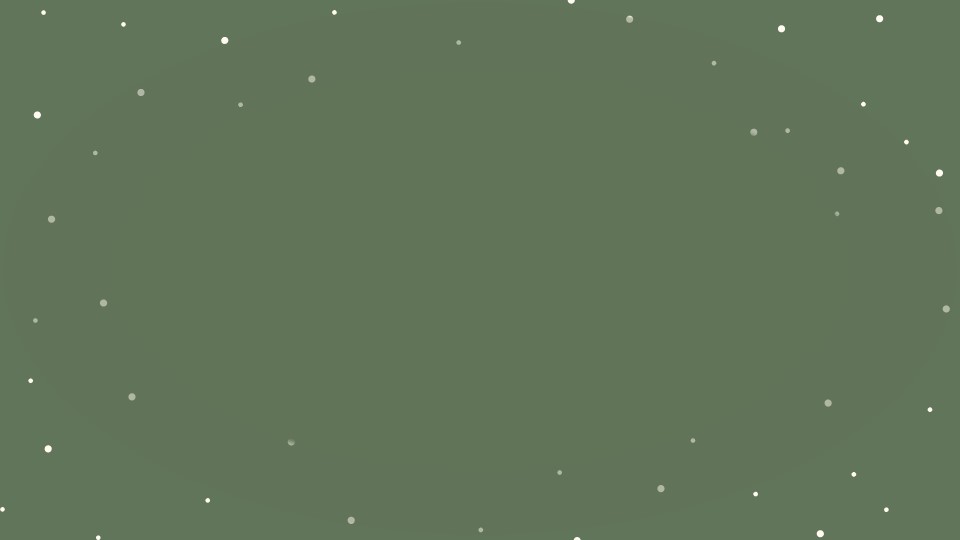 Joyfully Praise God
 For Jesus
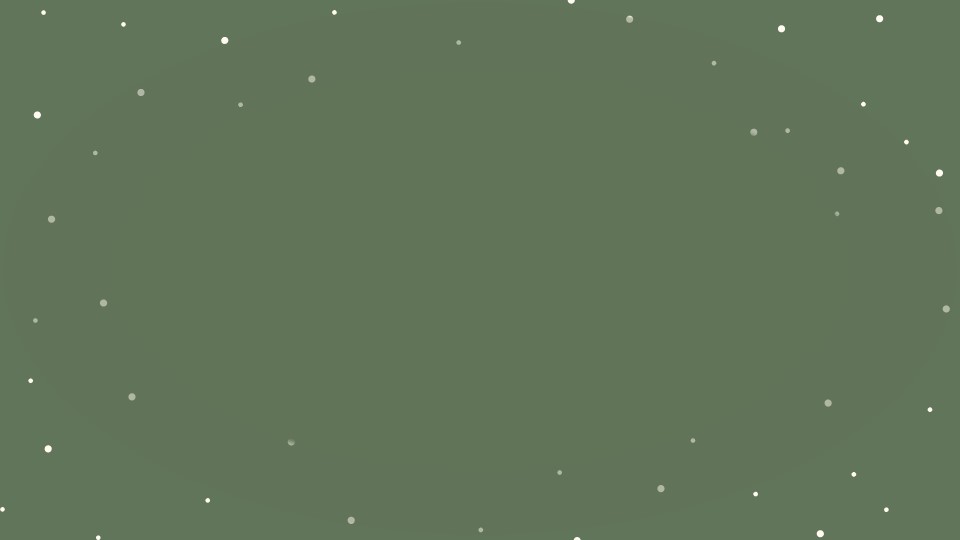 Go Tell Others
 About Jesus
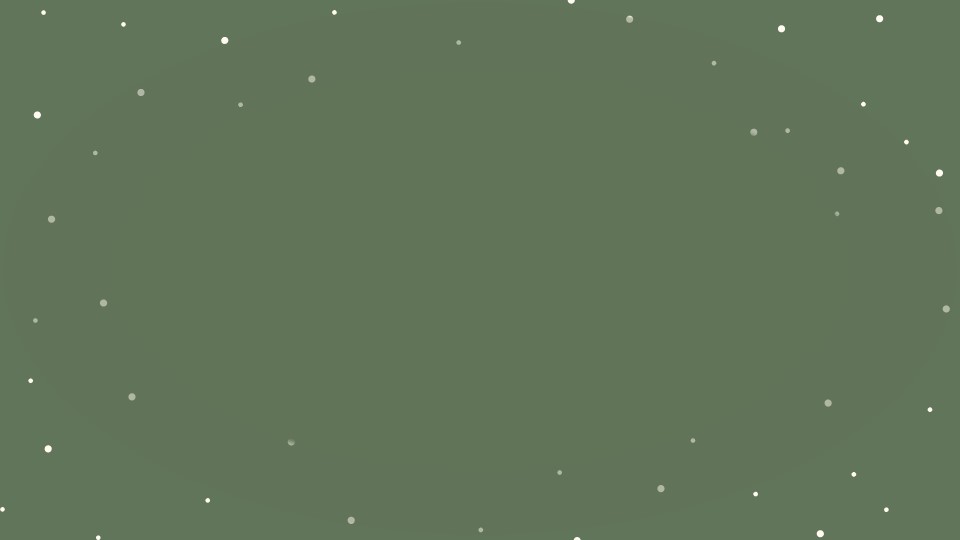 Luke 2:17-18
After seeing them, they reported the message they were told about this child, and all who heard it were amazed at what the shepherds said to them.
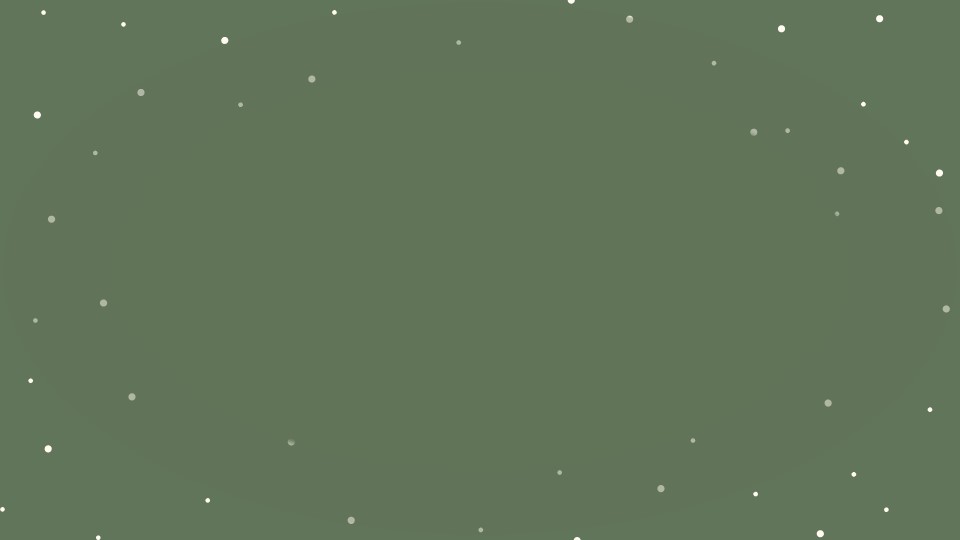 Go Tell Others
 About Jesus
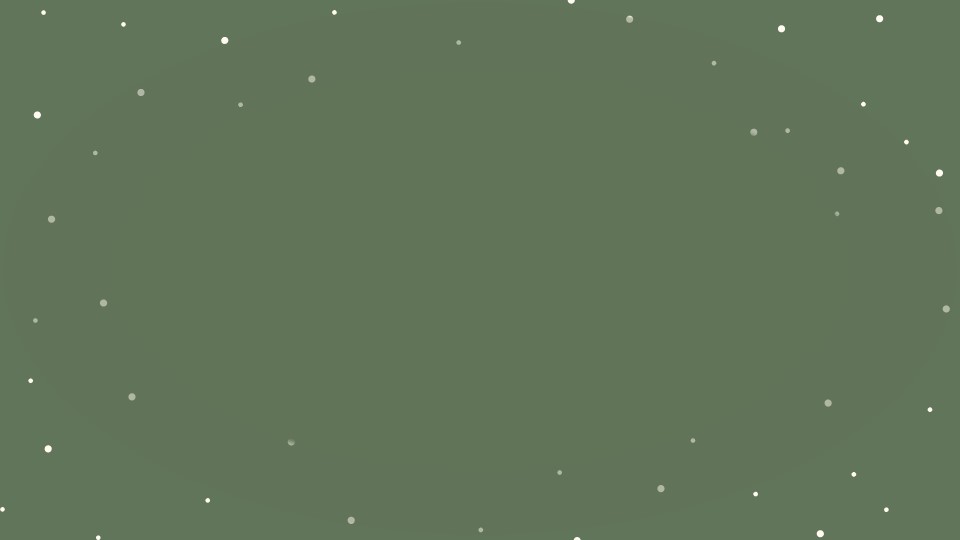 Jesus Is “Good News”, 
He Brings Great Joy” 
And He’s For “All People”
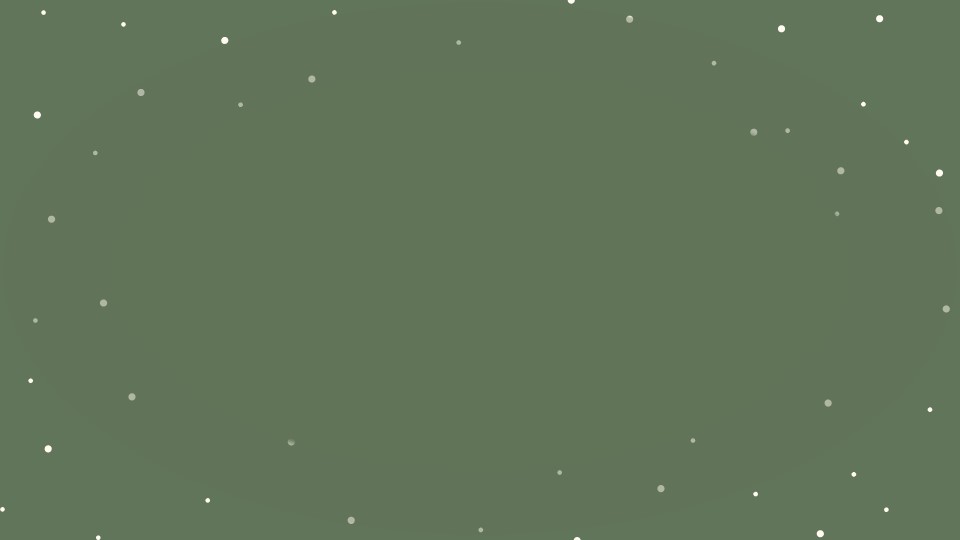